Компьютерные технологии
Устройства ввода и
 вывода информации
в память компьютера
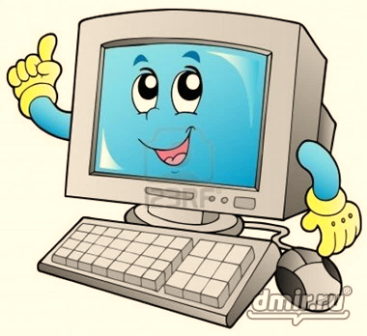 Автор: Топоркова Ирина Леодоровна, 
учитель информатики МБОУ «Лицей № 1 г. Инты», 
                                                                              2016 год
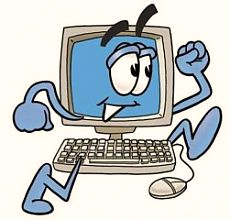 Презентация на тему 
«Устройства ввода и вывода информации» 
может быть использована для наглядности при объяснении темы урока по предмету «Информатика» 
в 5 классе общеобразовательной школы.
Объяснение займет 15-20 минут с учетом времени на запись основных моментов.
Актуальным будет домашнее задание в рабочей тетради на повторение групп клавиш, на соотношение видов информации с основными устройствами компьютера
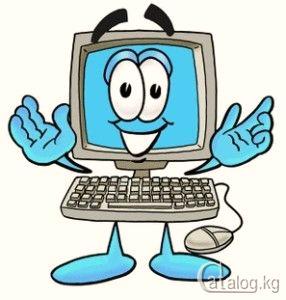 Клавиатура – важнейшее устройство ввода информации в память компьютера
Разделяют следующие группы клавиш:
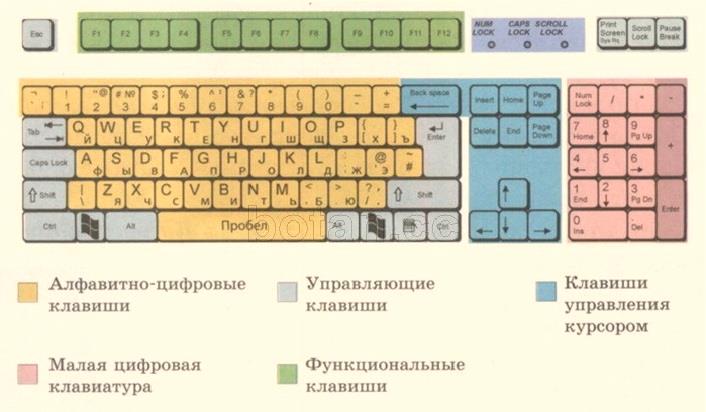 ВСЕ Устройства ввода информации в память компьютера
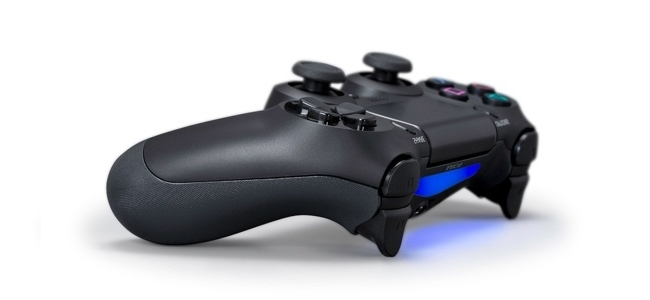 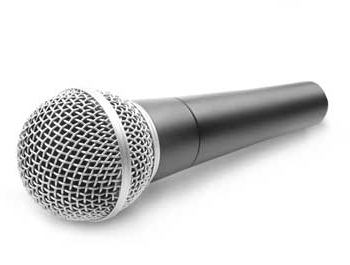 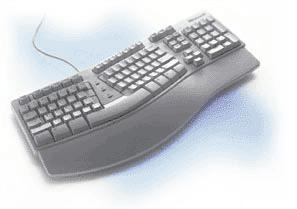 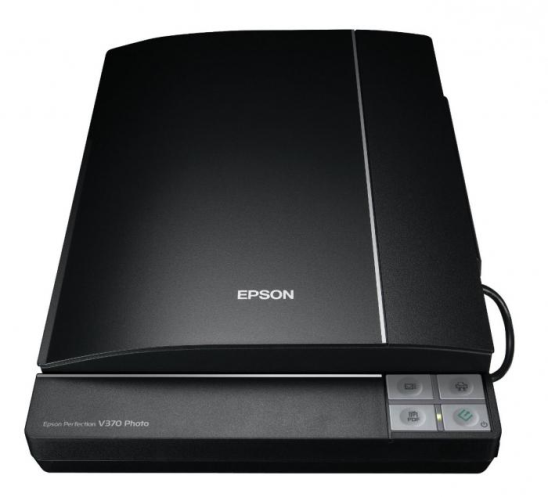 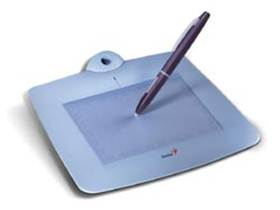 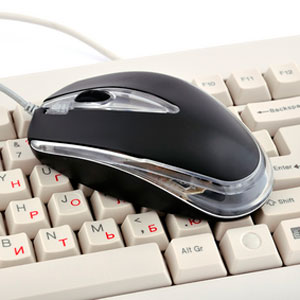 Ответьте на вопросы:
Для ввода какой информации служит клавиатура?
Текстовой информации
Для ввода какой информации служит сканер?
Графической информации
Для ввода какой информации служит микрофон?
Звуковой информации
Также существуют Устройства вывода информации из памяти компьютера
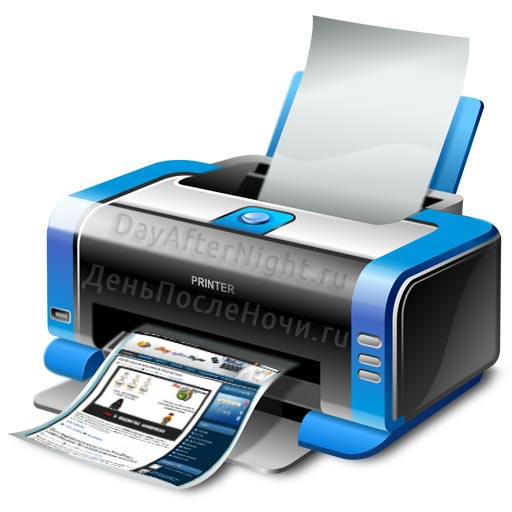 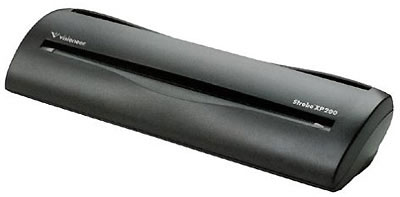 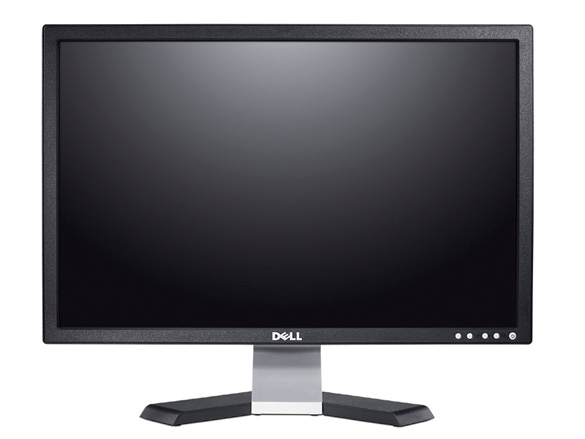 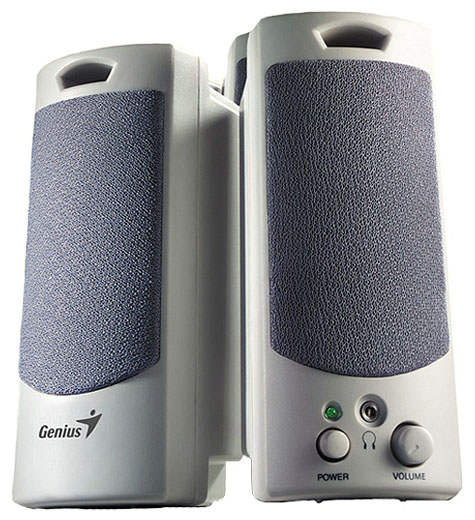 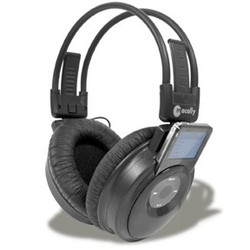 Список источников:

1. Информатика: учебник для 5 класса / Л. Л. Босова, А. Ю. Босова. – М.: БИНОМ. Лаборатория знаний, 2013.

2. Для оформления – картинки по запросу в сети Интернет.